Скадовська загальноосвітня школа I-IIIступенів №3Презентація на тему :«Квітковий годинник»
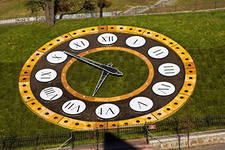 Підготувала 
                                                                         учениця 7- А класу
                                                                         Павленко Світлана
Мета:Більше дізнатися про квіти які відкриваються і закриваються за точним часом.
   Обладнання: використання інтернету.
   Квітковий годинник Карла Ліннея — клумба з квітів, які закривалися і відкривалися згідно з певним положенням сонця над горизонтом, що відповідало певним годинам дня.
   Оскільки у різних рослин квіти відкриваються і закриваються в різну пору дня, то можна таким                            чином підібрати рослини, що за їх цвітінням буде   змога приблизно дізнаватися час дня.  У Швеції в Уппсалі видатний учений XVIII століття Карл Лінней склав квітковий годинник з таких рослин.
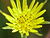 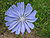 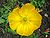 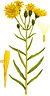 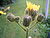 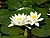 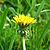 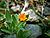 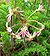 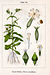 Козельці лучні
Стебло пряме, розгалужене, 30—120 см заввишки. Листки чергові, сидячі, лінійні або ланцетні, тонкозагострені, цілокраї, до основи розширені. Квітки язичкові, яскраво-жовті, з чорно-фіолетовими пиляками, в кошиках; квітконоси під кошиками трохи потовщені, листочки обгортки дорівнюють крайовим квіткам і коротші за сім'янки. Плід — сім'янка з довгим носиком або без нього; на верхівці є чубок, складений з нерівних перистих щетинок, при основі зрослих у кільце. Цвіте у травні — вересні.
Цикорій
Цикорій широко використовується у народній медицині. Молоді листки їстівні, в них містяться вітамін C, каротин; салати з них особливо корисні для хворих на діабет (у рослині є інулін). На пасовищах цикорій добре їдять тварини. Цикорій — чудовиймедонос, дає багато нектару і пилку. Корені використовують як сурогат кави. З цією метою у культурі вирощують цикорій городній В Україні в дикому стані росте один вид цикорію — петрові батоги.
Лілійник
Лілійники — трав'янисті багаторічні рослини, у т.ч. напіввічнозелені і вічнозелені.
Мають коротке кореневище з потовщеним м'ясистим корінням.
Стебло-квітконос — безлисте, 30—100 см заввишки.
Листки лише прикореневі, широколінійні.
Квітки великі, жовтого або жовтогарячого кольорів у волотистому або головчатому суцвітті. Квіти розквітають послідовно одна за одною, в'януть на наступний день.
Плід — шкіряста тригранна коробочка.
Череда трироздільна
Росте 50-60 см заввишки з веретеноподібним коренем. Стебло прямостояче, гіллясте, з рідкими волосками. Листки й гілки супротивні.
Листки темно-зелені, звичайно глибокотрироздільні, з великою кінцевою часткою, рідше цілісні, голі або слабоволосисті, з короткими крилатими черешками. Частки листка ланцетні, пилчасті.
Квітки дрібні, зібрані у кошики. Кошики (до 15 мм у діаметрі) поодинокі, або по два-три на кінцях гілочок. Обгортки кошиків дворядні, зовнішні листочки (5-8) обгорток відстовбурчені, зелені, значно довші від внутрішніх буро-зелених, по краю перетинчастих. Ложе кошика з плівчастими приквітками. Всі квітки кошика трубчасті, п'ятизубчасті, двостатеві, темно-жовті. Тичинок п'ять. Вони зрослися пиляками, маточка одна із нижньою зав'яззю, довгим стовпчиком і дволопатевою приймочкою.
Плід — клиноподібна, майже плоска сім'янка (б-8 мм завдовжки), зеленувато-коричнева, з двома-трьома щетинками на верхівці.
Календула
Нагідки лікарські — трав'янистий однорічник з прямостійним, розгалуженим вгорі стеблом, заввишки 40-70 см. Листки рослини чергові, нижні — довгасто-оберненояйцеподібні, верхні — ланцетні. Квітки — від солом'яно-жовтих до червоно-помаранчевих, зібрані у верхівкові суцвіття — кошики. Крайні квітки — язичкові, утворюють плоди, серединні — трубчасті, безплідні, має тривалий період цвітіння (з кінця червня до осінніх заморозків). Вегетаційний період — 65-75 днів. Плід — сім'янка (насіння дрібне, маса 1000 насінин — приблизно 12 г), дозріває у серпні. Порівняно маловибаглива рослина до умов вирощування. Добре росте і розвивається на освітлених ділянках, забезпечених вологою.
Кульбаба
Кульбаба — рослина з гіллястим, стрижньовим коренем завтовшки близько 2 см і завдовжки близько 60 см, яке у верхній частині переходить в коротке багатоголове корневище . Листя голе, перисто-надрізане або цілісне, зібране в прикореневурозетку. Квітконосна стрілка соковита, циліндрічної форми, порожниста усередині. Закінчується одиночним кошиком язичкових яскраво-жовтих квіток. Всі частини рослини містять густий білий молочний сік. Квітне кульбаба в травні, плодоносить сім'янками з білим чубком — з червня.
Осот
Осот — трав'яниста рослина. Квітки дрібні жовті, зібрані в суцвіття кошик. Осот схожий на кульбабу, але його зелені соковиті стебла досить високі, ростуть прямо вгору, бувають заввишки 40-60 см. Якщо зірвати листок або стебло осоту, з нього потече водянистий сік, який на повітрі біліє. На зиму стебла осоту відмирають, але в ґрунті зимує коріння, від якого навесні відростають молоді стебла. Цвіте осот з другої половини червня до осені. Плоди мають невеличкі чубчики з білих волосків. Тому вони легко розносяться вітром.Бур'ян, росте скрізь, а найчастіше на городах, на ділянках з пухким родючим ґрунтом. Боротися з осотом дуже важко, бо на його коренях утворюється багато розеток листків. Якщо від материнської рослини відломиться розетка з частинкою кореня, з неї незабаром виросте молодий осот.
Мак
Однорічні, дворічні та багаторічні трави, зазвичай з розвиненим стеблом, рідше безстебельні. Рослини виділяють молочний сік, білий, жовтий або помаранчевий.
Листя зазвичай один раз-або двічі-тричі-перисторозсічені, голі або частіше волосисто-щетинисті.
Квітки великі, поодинокі, як правило, червоного кольору (рідше зустрічаються білі або жовті), на довгих квітконосах, або (у безстебельному виді) квітконіжках, без приквітків, у деяких видів - у волотистому суцвітті. Тичинок зазвичай багато, тонкі або вгорі булавоподібні з розширеними нитками; пильовики від округлих до лінійних. Зав'язь з 3-22 плодолистками, найчастіше 4-10. Квітки запилюються комахами, у деяких видів можливе самозапилення.
Плід - коробочка, коротко-циліндричний, булавоподібний, довгастий, обернено-яйцеподібний або кулястий; зверху прикритий пірамідальним, опуклим або плоским диском. Відкривання коробочки відбувається порами, безпосередньо під диском. Насіння дрібне, ніздрювато-сітчасте, без придатка. Дозрілі насіння викидаються на велику відстань в результаті лопання коробочки. Також вони можуть висипатися на вітрі з отворів коробочки, як сіль з сільнички.
Висновок
Я дізналася які квіти відкриваються вранці, в день, вночі, їхні назви. Як вони виглядають. Кожна квітка виявилась особливою: одні люблять  вологу, а інші гинуть якщо перелити воду і зробити занадто волого.
Використані джерела
http://uk.wikipedia.org/wiki/Квітковий_годинник
http://uk.wikipedia.org/wiki/Козельці_лучні
http://uk.wikipedia.org/wiki/Цикорій
http://uk.wikipedia.org/wiki/Лілійник
http://uk.wikipedia.org/wiki/Череда_трироздільна#.D0.9E.D0.BF.D0.B8.D1.81
http://uk.wikipedia.org/wiki/Кульбаба
http://uk.wikipedia.org/wiki/Календула
http://uk.wikipedia.org/wiki/Осот
http://uk.wikipedia.org/wiki/Мак